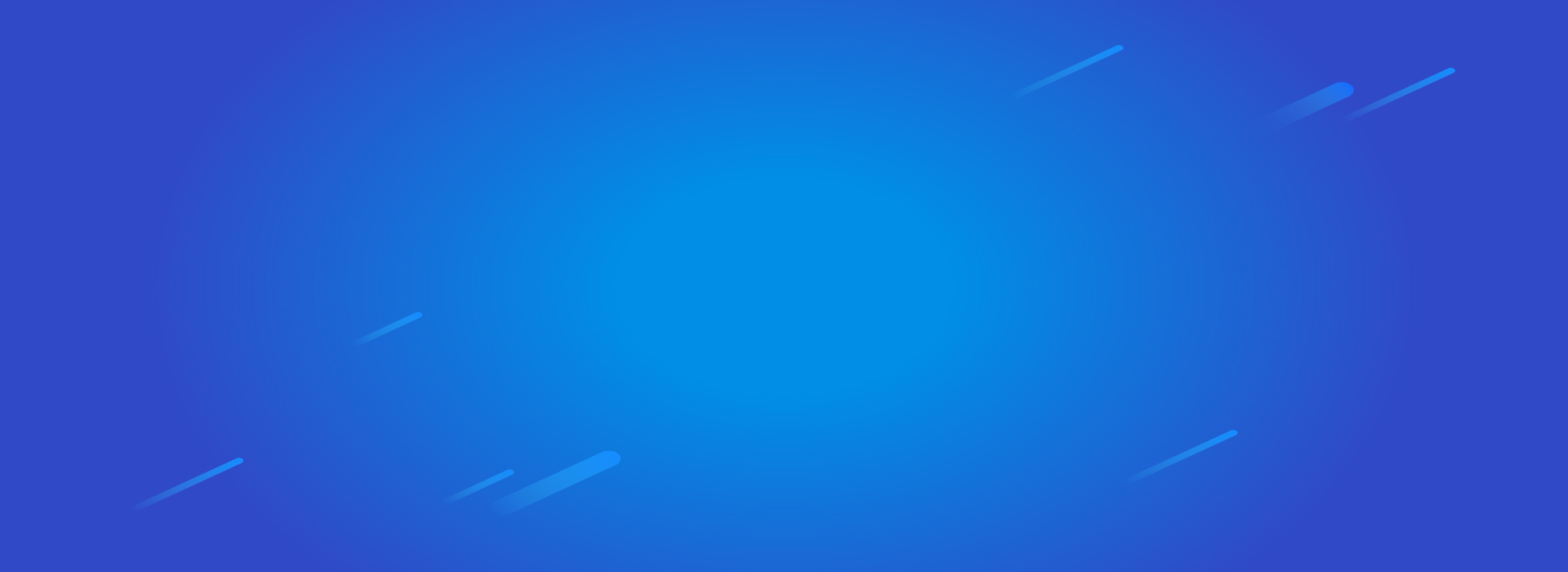 水产
在线